3D MODELIRANJE U APLIKACIJI TINKERCAD
Dino Arbula, prof.
dino.arbula@skole.hr

Maja Tomičić Marušić, prof.
maja.tomicic-marusic@skole.hr
OŠ Zamet, Rijeka
ISHODI RADIONICE
Upoznavanje s radnim sučeljem aplikacije tinkercad
Manipulacija osnovnim oblicima
Kreiranje složenih likova kombiniranjem, dupliciranjem i grupiranjem jednostavnih oblika
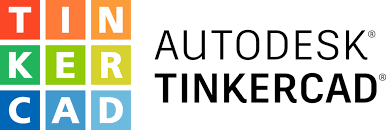 ZAŠTO TINKERCAD?
Besplatan i dostupan
Odgovarajući za potrebe nastave
Višenamjenski (blok programiranje, dizajniranje strujnih krugova, 3d modeliranje)
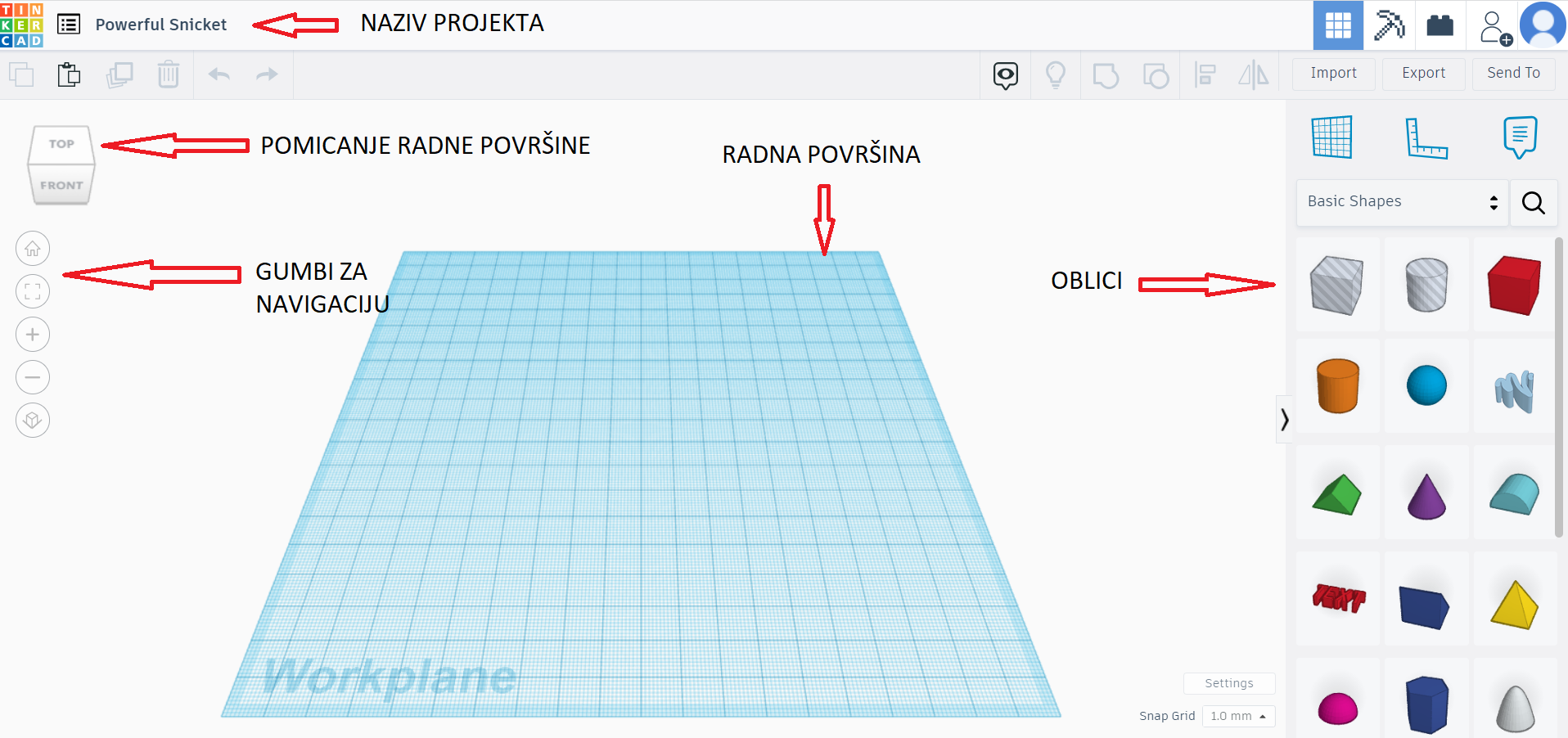 GALERIJA UČENIČKIH RADOVA
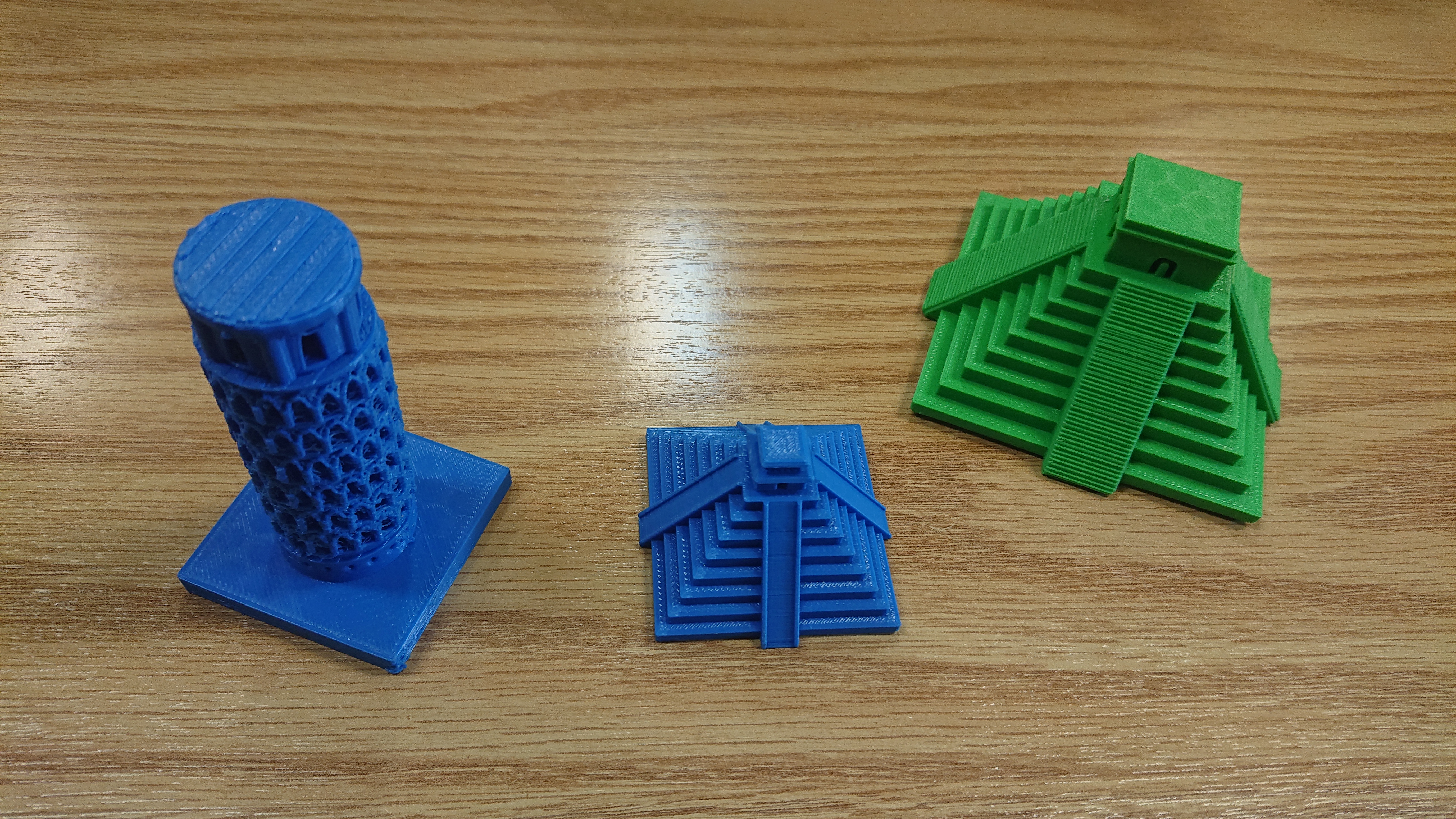 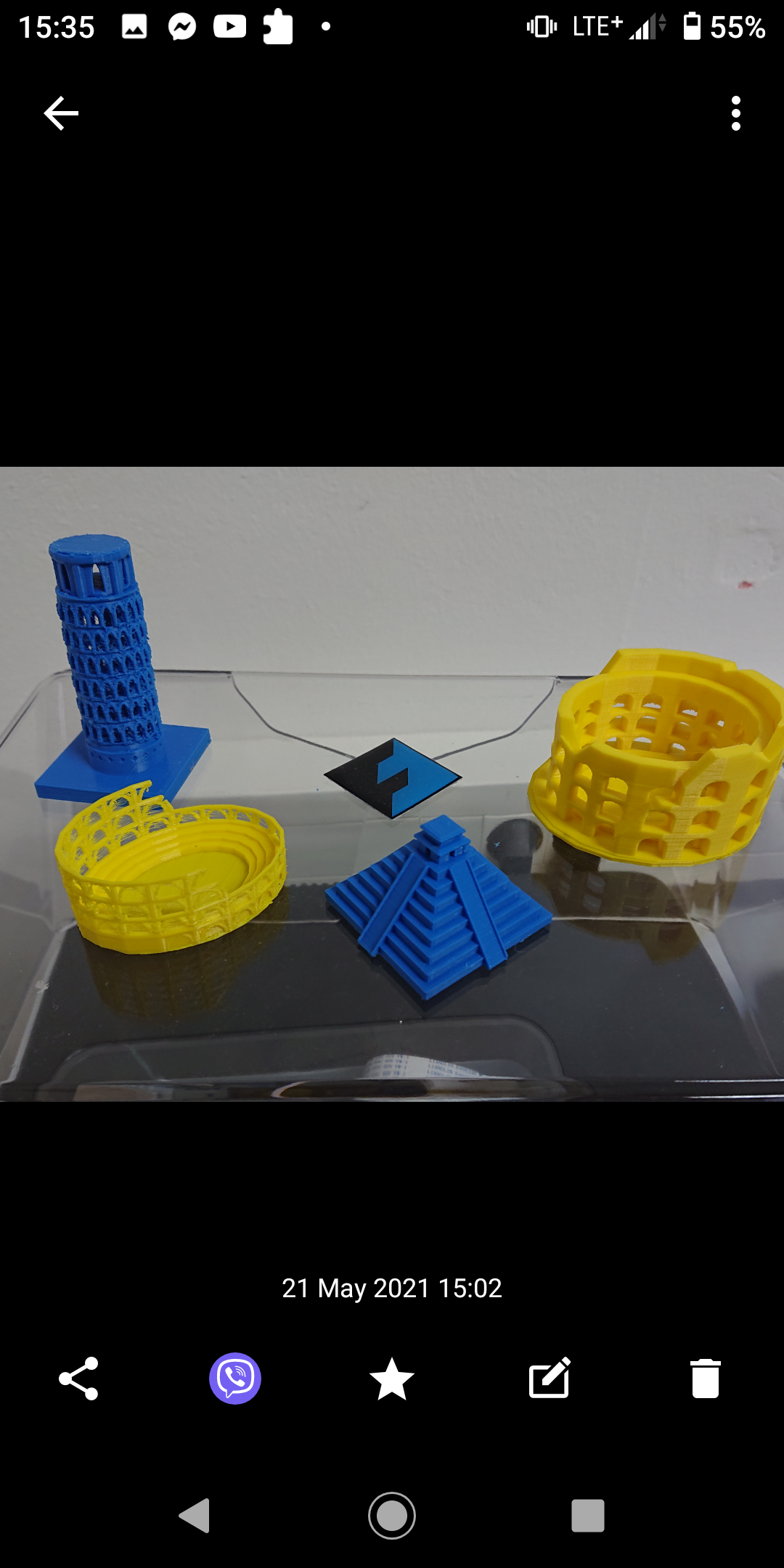 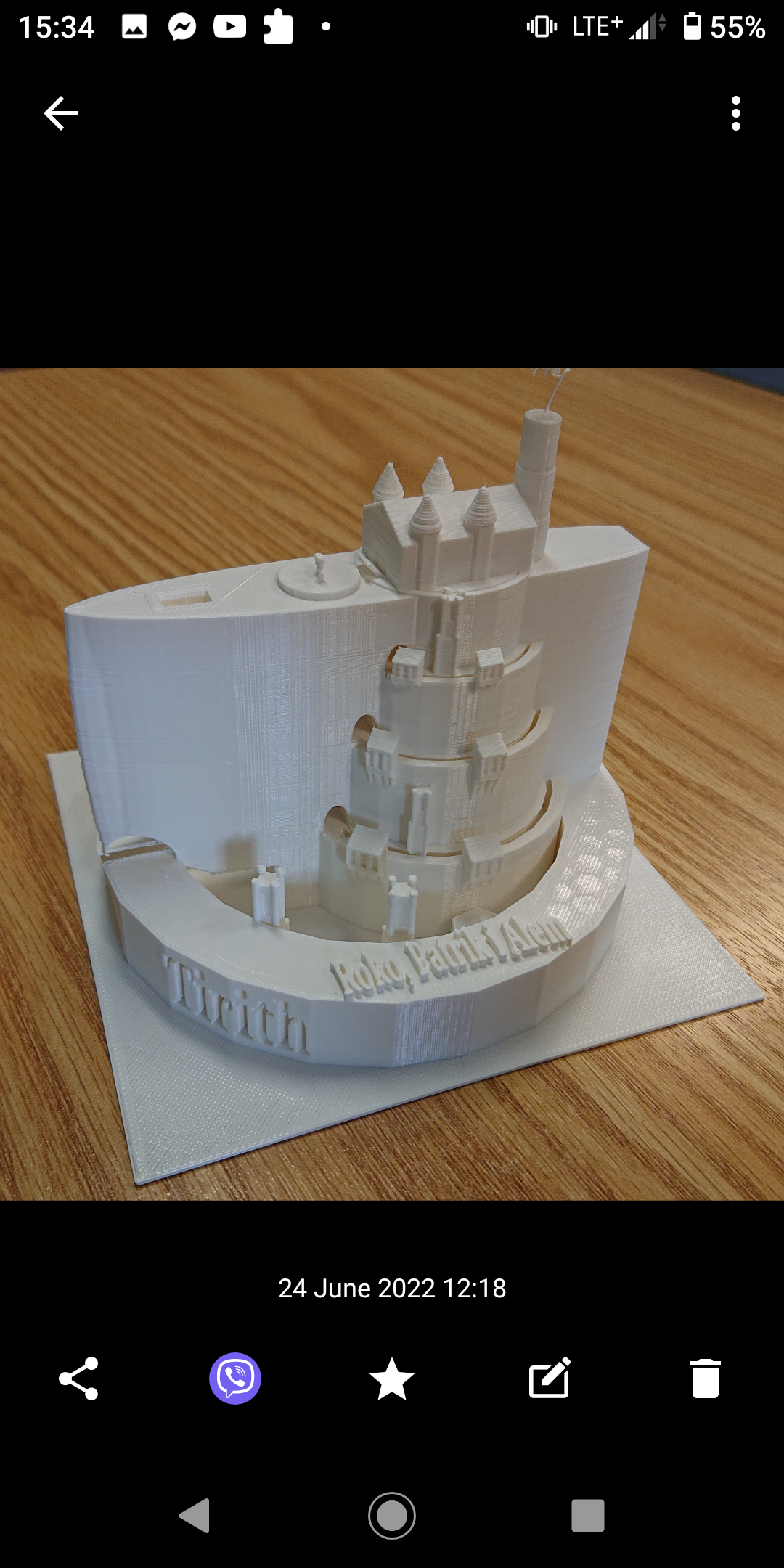 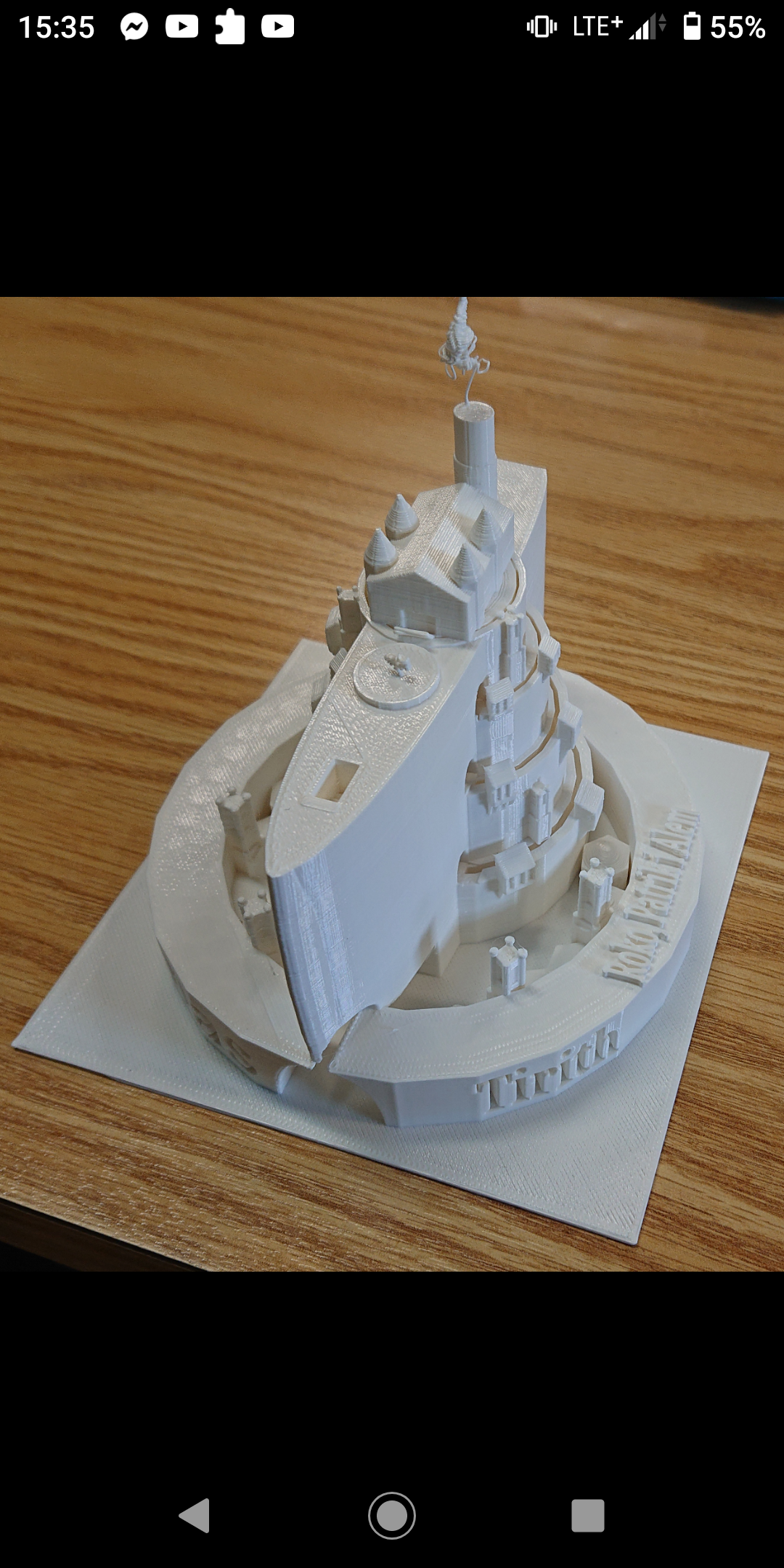 EVALUACIJA RADIONICE
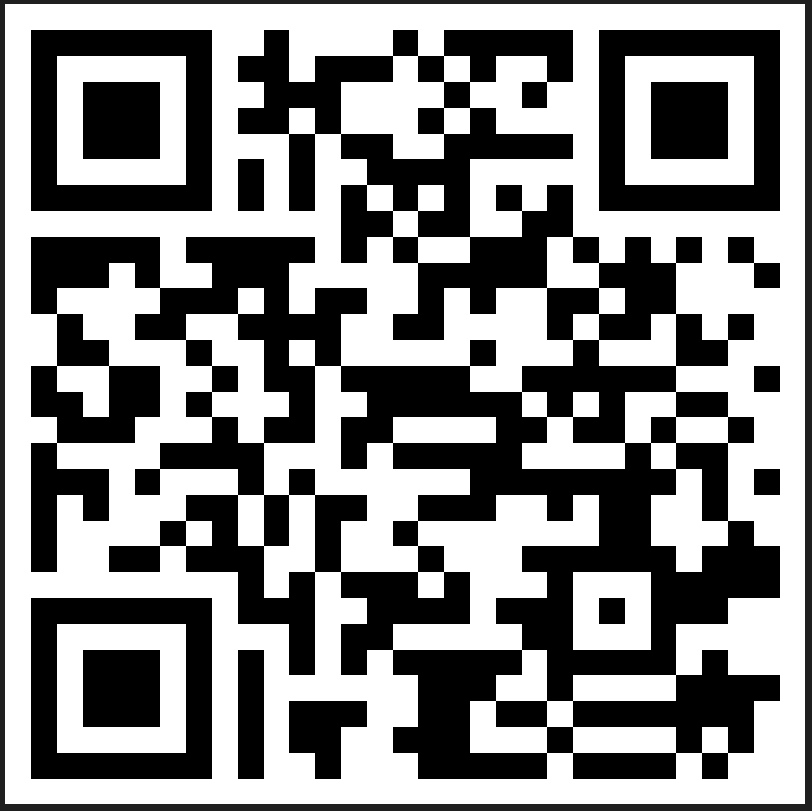 https://forms.office.com/r/Q95Sc3HMfr
Dodaci
Kreiranje računa u aplikaciji tinkercad
Kreiranje razreda i dodavanje učenika u razred
Resursi za samostalno učenje i projekte
Kreiranje računa u aplikaciji tinkercad
Kreiranje računa u aplikaciji tinkercad
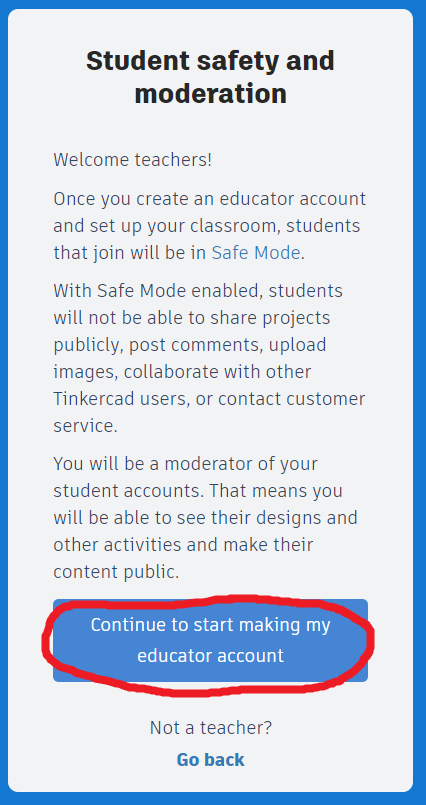 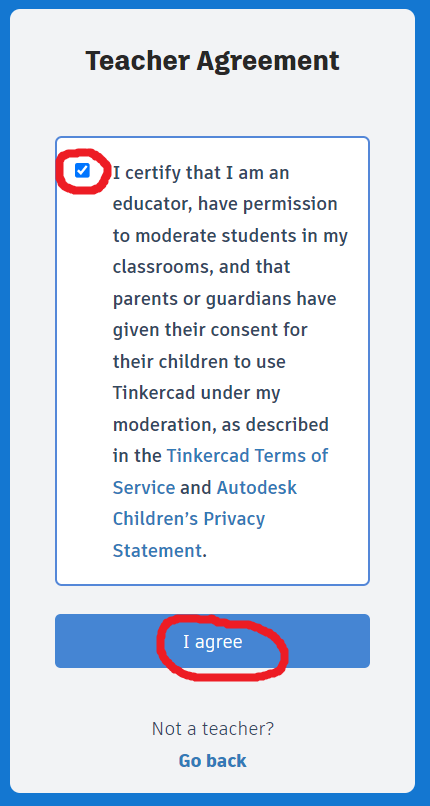 Kreiranje računa u aplikaciji tinkercad
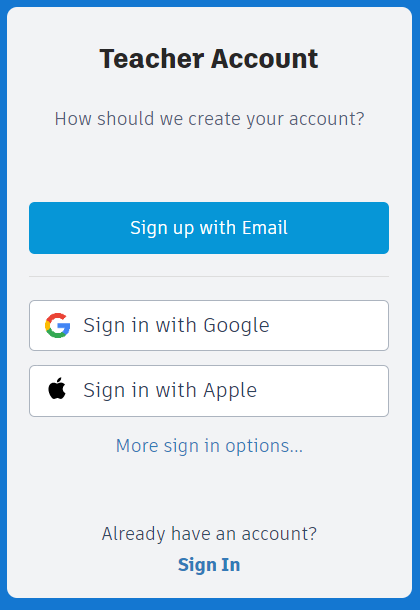 Odabrati način registracije
Kreiranje razreda i dodavanje učenika u razred
Kreiranje razreda i dodavanje učenika u razred
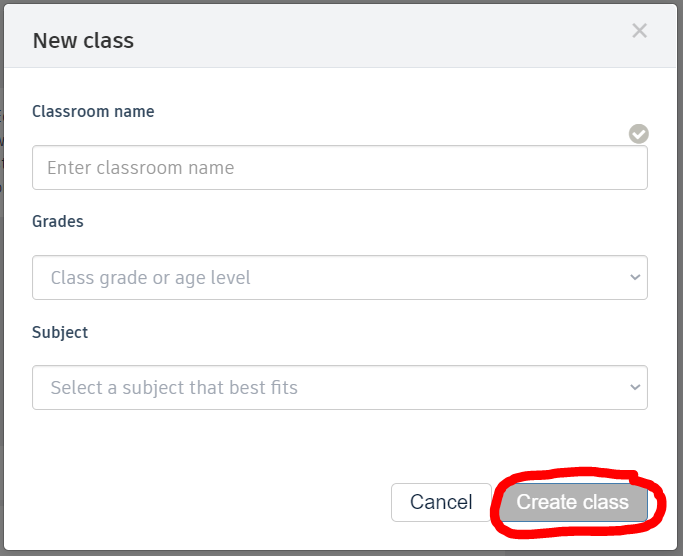 Dati ime razredu i popuniti potrebne podatke
Kreiranje razreda i dodavanje učenika u razred
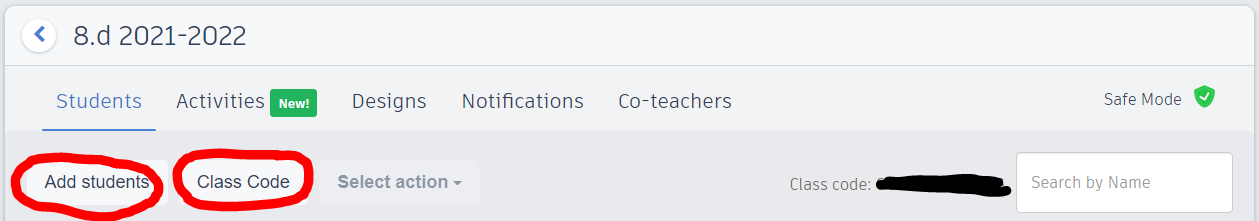 Ako učenici već imaju izrađene račune, razredu se pridružuju pomoću koda ili poveznice za pristup razredu.
Kreiranje razreda i dodavanje učenika u razred
Ako nemaju, klikom na „Add students” možete izraditi učeničke račune za svoj razred.
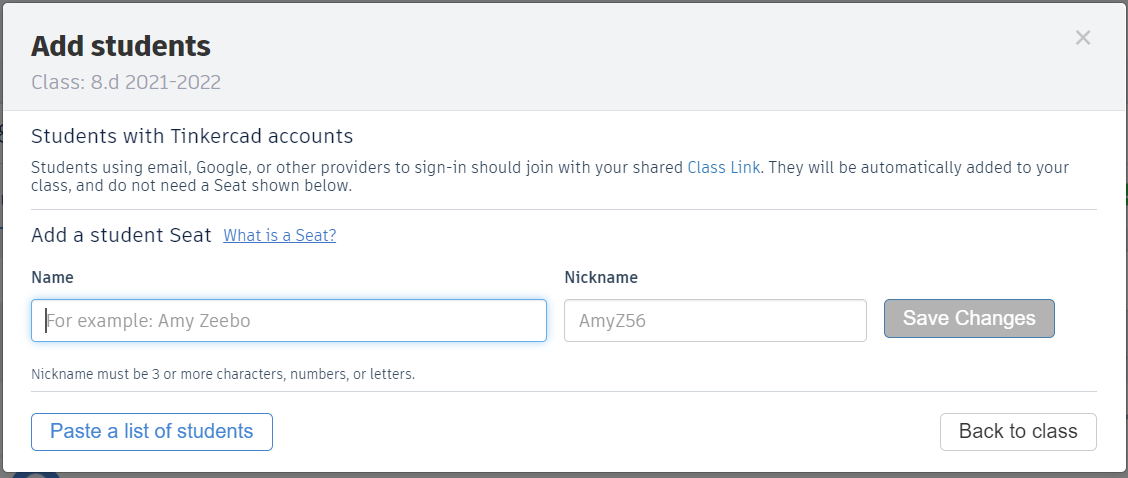 Resursi za samostalno učenje i projekte
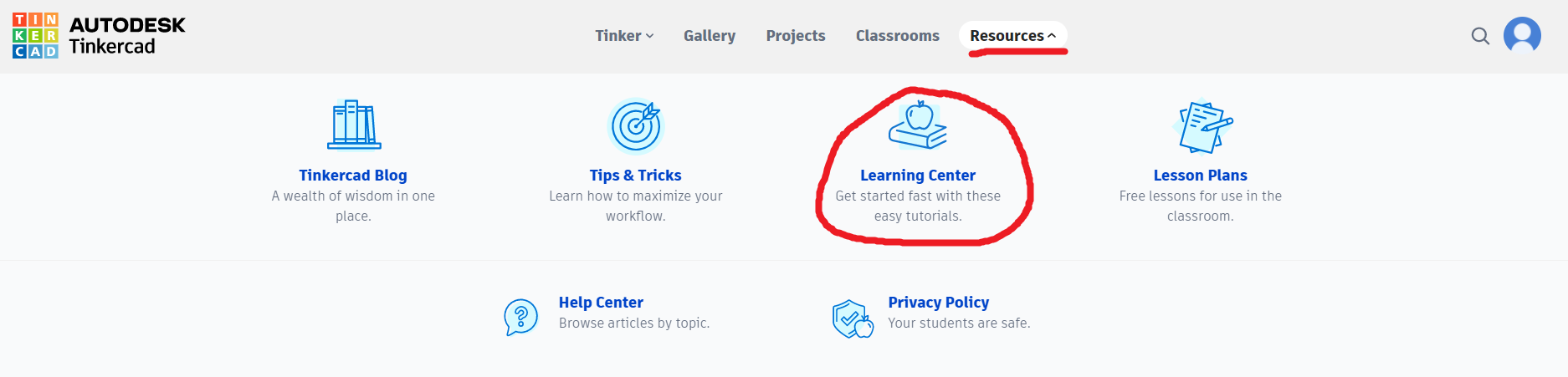 Resursi za samostalno učenje i projekte
Resursi za samostalno učenje i projekte
Resursi za samostalno učenje i projekte
HVALA NA PAŽNJI!